Mapping
What is a map?
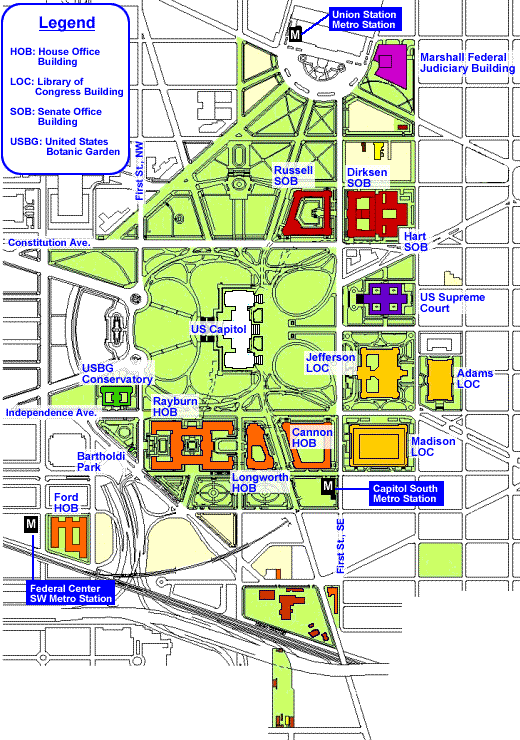 It is a representation of something (Earth, stars, solar system, a building, etc…
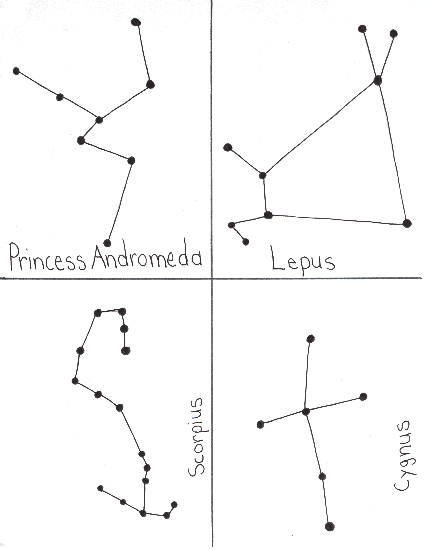 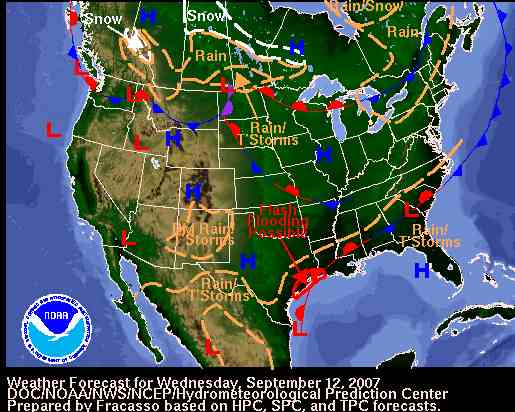 Uses of Maps
To determine where you are going.
To act as a model of Earth’s surface.
Used to locate various places
To show the distribution of various features or types of materials.
Quick Review of Latitude and Longitude
Latitude
Measured in degrees North and South of the Equator.
Lines drawn parallel to each other running west to east.
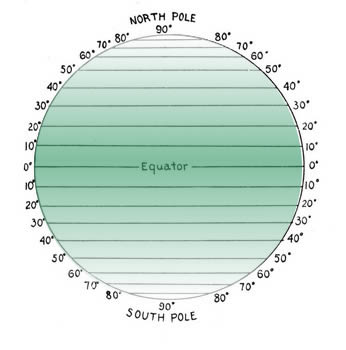 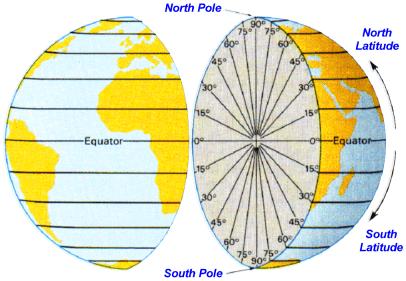 Quick Review of Latitude and Longitude
Longitude
Measured in degrees East or West of the prime meridian.
Lines drawn running North and South.
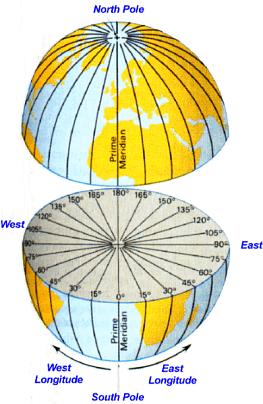 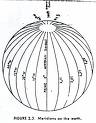 Topography
The lay of the land.
Shows relief using contour lines.
Relief- highs and lows of Earth’s surface.
Relief can be calculated
Take the difference between the highest point and the lowest.
Ex: Mountain peak 20 m. lake 10m
20m- 10m= 10m
The relief of this area is 10m
Reading a topographic map- Contour Lines
Lines on topographic maps.
Connect points of equal elevation.
Everything connected to that line has the same elevation.
Elevation- the distance something is above sea level. Sea level= 0m or 0ft.
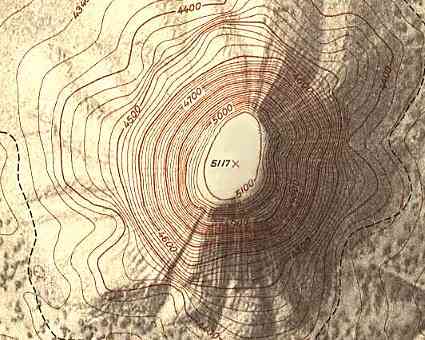 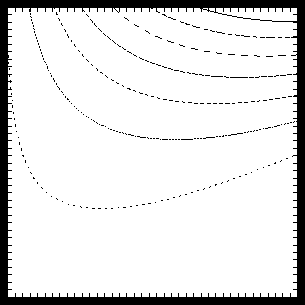 Reading a topographic map-  Contour Intervals
Contour interval- gives the difference in elevation between 2 contour lines.
Another indicator of height.
Shown on maps as C.I.= 10ft.
Used to count contour lines.
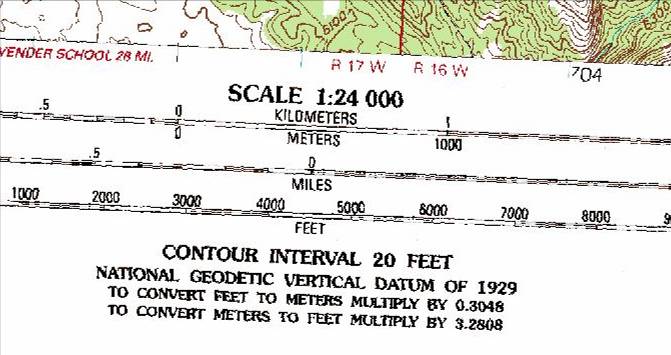 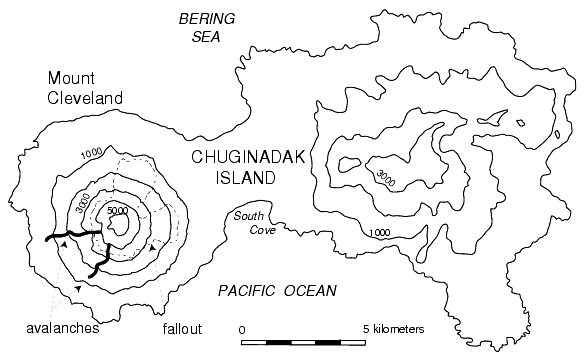 How it will look on a map
C.I.= 1000ft
Reading a topographic map- Index Contours
A index contour is a contour line that is accentuated in thickness and is labeled with the appropriate measure of elevation.
Index contours occur every fifth contour line.
Help the map user read elevations on a map.
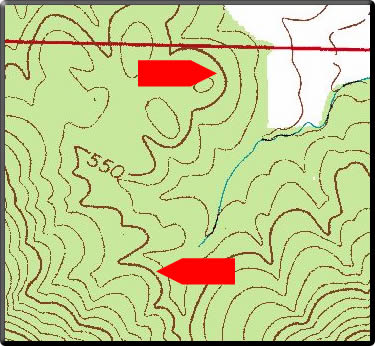 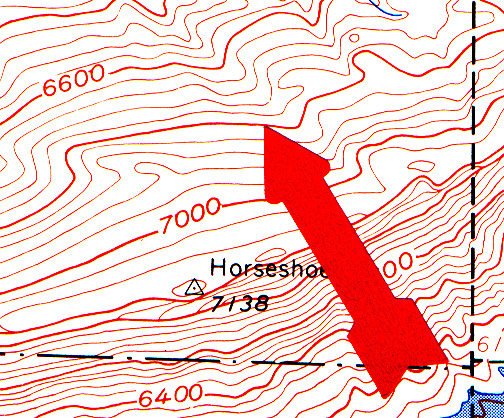 Red arrows indicate location of index contours.
Reading a topographic map- Streams
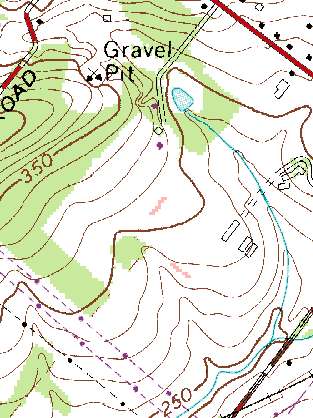 The direction a streams is flowing is shown on a topographic map by the way a contour line crosses the stream.
Streams are shown as a blue line on maps.
When contour lines cross a stream it looks like an upside down V.
The point in the V points 
    upstream. It opens in the                         direction the water is flowing.
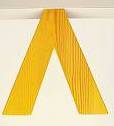 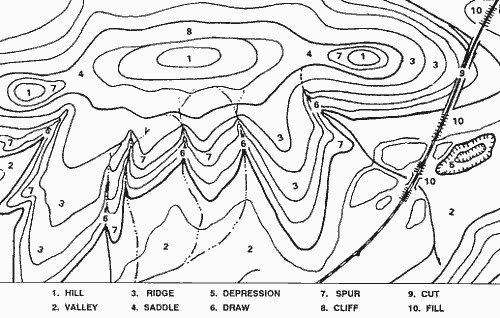 Reading a topographic map- Depression Contours
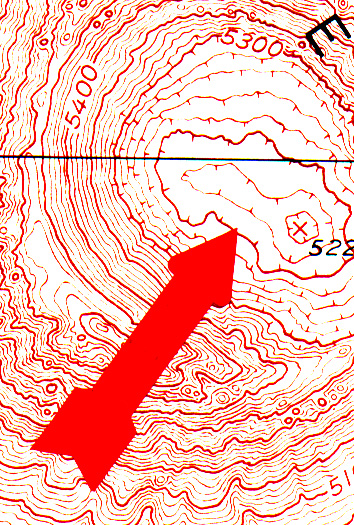 Depression contours show areas of lower elevation.
Drawn like contour lines with marks on the inside. 
Hachure marks- tick marks on inside of closed circle.
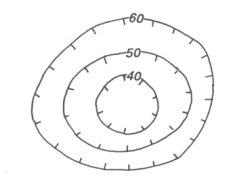 Reading a topographic map- Hills
Hills are represented on a topographic map by a series of concentric contour lines in a rough circle
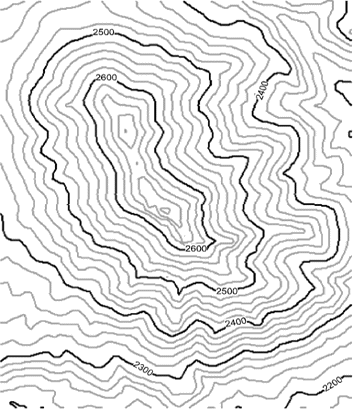 Reading a topographic map- Slope
Closely spaced contour lines represent steep slopes.
Widely spaced contour lines represent gentle slopes.
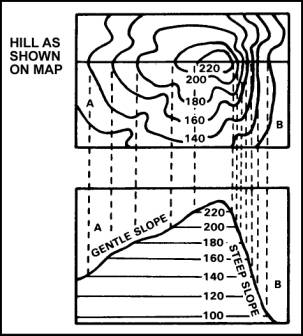 Reading a topographic map- Benchmarks
A benchmark is a place where exact elevation is known. 
Shown by a B.M. on map
Ex: BM 60
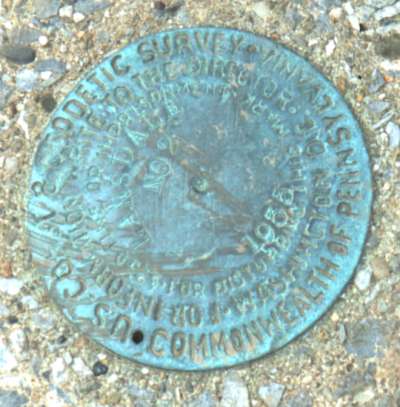 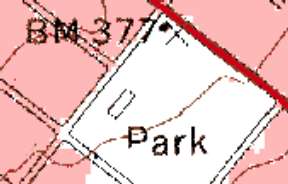 Reading a topographic map- Colors
The colors on a topographic map are symbolic of different map features. 
Blue = water 
Green = forest 
Brown = contour lines 
Black = cultural features (buildings, place names, boundary lines, roads, etc.) 
Red = principal roads 
Pink = urban areas 
Purple = revisions to an older map, compiled from aerial photos. If an area has become urbanized, this may be shown as purple shading on the new, revised map.
Reading a topographic map- Map Scale
Map scale indicates your distance along the ground, or the amount of ground covered by the map.
USGS- United States Geologic Survey
Ratio- 1:24000
one unit on the map is equal to 24,000 units of the same size on the ground.
Ex:1 inch on the map = 24000 inches on Earth. 
Or after converting 1 inch = 2000ft.
Bar scale-indicated by a line or bar with distances marked in miles, feet, or kilometers.
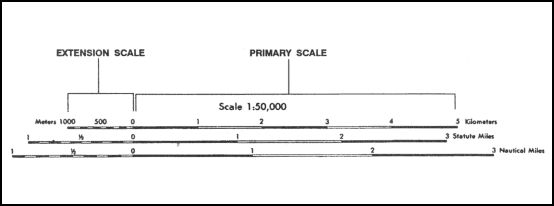 Reading a topographic map- Map Scale
Reading a topographic map- Profiles
A topographic profile is a cross-sectional view along a line drawn through a portion of a topographic map. 
It is like taking a slice out of a portion of the Earth and looking at it from the side.
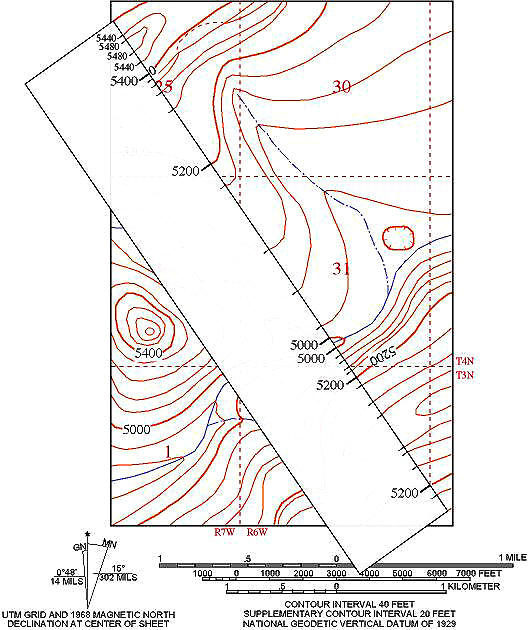 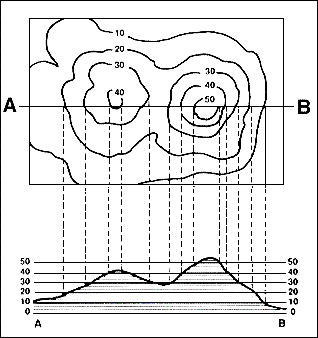 This powerpoint was kindly donated to www.worldofteaching.com




http://www.worldofteaching.com is home to over a thousand powerpoints submitted by teachers. This is a completely free site and requires no registration. Please visit and I hope it will help in your teaching.